Material Properties: Affordances and Constraints
Prepared by
Susan D. Gillespie
Department of Anthropology
University of Florida
matter has its own properties
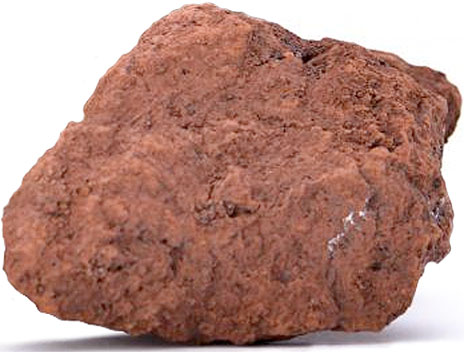 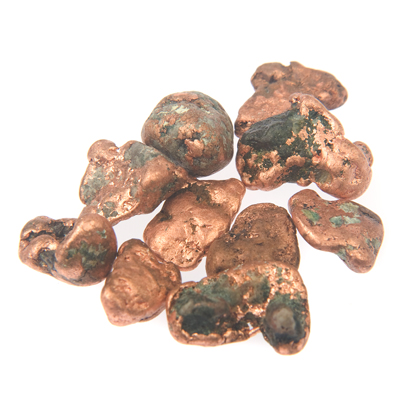 materials are “bundled” with many properties
only some properties are realized in making things
http://southafrica.angloamerican.com/our-operations/iron-ore.aspx
http://www.thecrystalhealer.co.uk/Copper-nugget
iron ore
copper nuggets
2
potential and actual properties
distinction made by British philosopher Alfred North Whitehead
(1861-1947)

many potential properties are not known to those who use materials
or are known but not actualized—put to use
or they may become recognized later
e.g., oxidation of iron
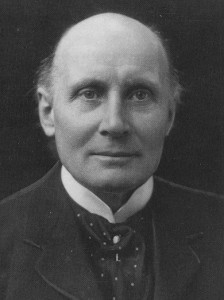 http://www.iep.utm.edu/whitehed/
3
actualizing potential properties
potential properties can be a source of innovation once actualized or realized






copper is a soft metal, can be hammered and cut into shapes
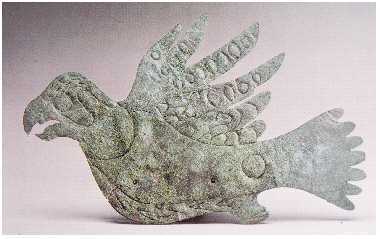 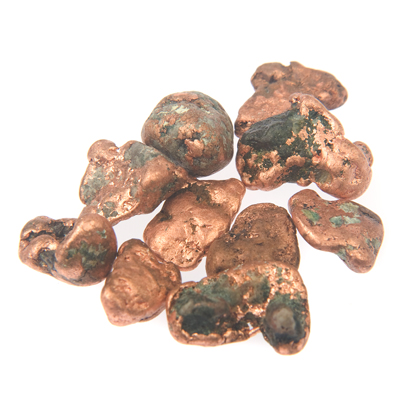 https://en.wikipedia.org/wiki/Metallurgy_in_pre-Columbian_America
http://www.thecrystalhealer.co.uk/Copper-nugget
copper falcon, Hopewell Culture, Ohio c. 200 BC
4
affordances and constraints
advantageous properties in a given situation are affordances
(ecological psychologist James J. Gibson 1904-1979)
specifically, qualities of an object or environment that communicate opportunities to do certain things
affordances must be socially agreed upon
e.g., the plasticity of clay
http://www.reannagteine.com/CommonQuestions.html
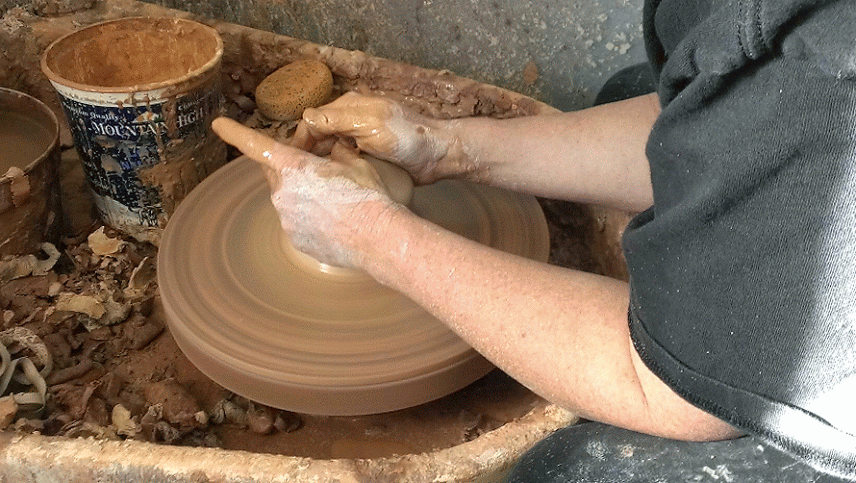 5
disadvantageous properties are constraints
they limit human actions and thwart human intentions
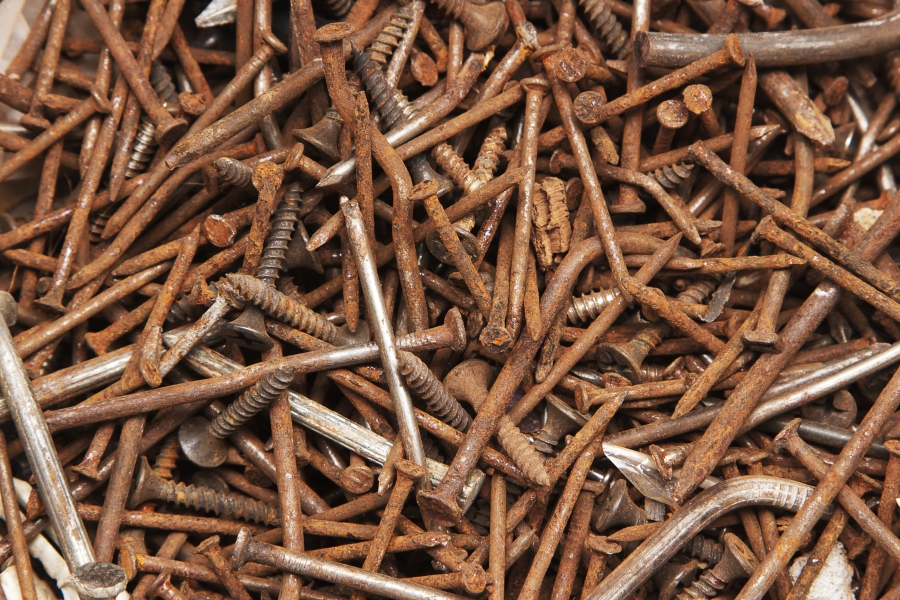 e.g., rust, 
corrosion
http://wonderopolis.org/wonder/why-do-some-things-rust/
6
the impact of materials on society
materials and made things play a role in social change through entanglements with humans
materials have both independent properties and dependencies on humans and other things
people take advantage of “affordances”
they avoid or work-around “constraints”
social change depends on the interplay of affordances and constraints of human-material interactions
7